TRƯỜNG MẦM NON HOA MAI
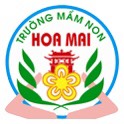 Dự án: Bình chữa cháy.
Hoạt động: Chế tạo bình chữa cháy mini.
Giáo viên: Trần Thị Huyền
1. Các lĩnh vực hướng tới
1.1. (S) Khoa học: Khám phá bình chữa cháy. Phản ứng của giấm và bột baking soda tạo nên khí Co2.
1.2 (T)Công nghệ: Sử dụng chai nhựa, giấm, bột baking soda, bóng bay, ống hút, ống dẫn, nến.
1.3 (E) Kỹ thuật:  Khoan chai nhựa, chai 1 khoan 3 lỗ nhỏ quanh chai, 1 lỗ nắp chai, chai 2 để nguyên đục 1 lỗ ở phần đáy chai, cho bột baking soda vào bóng bay cho tiếp ống hút vào đầu bóng bay buộc chặt, cho những ống hút bóng bay có bột backing soda vào các lỗ trên thân chai 1. Bắt dây dẫn từ nắp chai 1 sang đáy chai 2.
1.4. (M) Toán học: Đếm số chai.
1.5 (A) Nghệ thuật: Trang trí và tạo hình cho chai nhựa để làm bình chữa cháy mini.
Ngoài ra : Ngôn ngữ, cảm xúc, tư duy và thẩm mĩ.
2. Các kỹ năng và nội dung chính:
2.1. Các kỹ năng thế kỷ 21: Sáng tạo, hợp tác, phản biện, giao tiếp, nghiên cứu khoa học, làm việc nhóm...
2.2. Nội dung kiến thức, kỹ năng mà trẻ cần biết và được mở rộng
+ Kiến thức:
- Trẻ biết công dụng của bình chữa cháy.
- Trẻ biết kết quả của thí nghiệm giấm kết hợp với bột baking soda sinh ra khí CO2 làm dập tắt lửa.
- Trẻ biết 1 số quy trình tạo nên bình chữa cháy.
- Trẻ biết các nguyên liệu tạo nên bình chữa cháy.
- Phát triển tư duy sáng tạo cho trẻ.
+ Kỹ năng:	
- Trẻ dùng kéo cắt, đục lỗ chai nhựa.
- Phát triển năng lực tưởng tượng, tư duy logic, ngôn ngữ mạch lạc. 
- Trình bày được ý tưởng của nhóm mình.
- Phát triển kỹ năng hoạt động nhóm : Phân công nhiệm vụ, giải quyết vấn đề. 
- Phát triển kỹ năng vẽ thiết kế sơ đồ hoạ sản phẩm của mình.
- Trẻ thực hiện thí nghiệm giấm kết hợp với bột baking soda sinh ra khí CO2 làm dập tắt lửa. 
- Trẻ thực hiện được quy trình để tạo nên bình chữa cháy mini.
+ Thái độ: 
- Trẻ hứng thú tích cực tham gia trong hoạt động.
- Trẻ say mê, nghiêm túc trong quá trình làm ra sản phẩm.
- Nâng cao ý thức phòng cháy chữa cháy.
3. Nguyên vật liệu
4. Các câu hỏi dự định:
- Bình chữa cháy có tác dụng gì?
- Trong bình chữa cháy có gì?
- Ai hay sử dụng bình chữa cháy?
- Bình chữa cháy dùng khi nào?
- Bình chữa cháy có tốt không?
- Bình chữa cháy hình dạng như thế nào?
- Bình chữa cháy có đặc điểm gì?
- Khi có đám cháy nếu không có bình chữa cháy thì điều gì xảy ra?
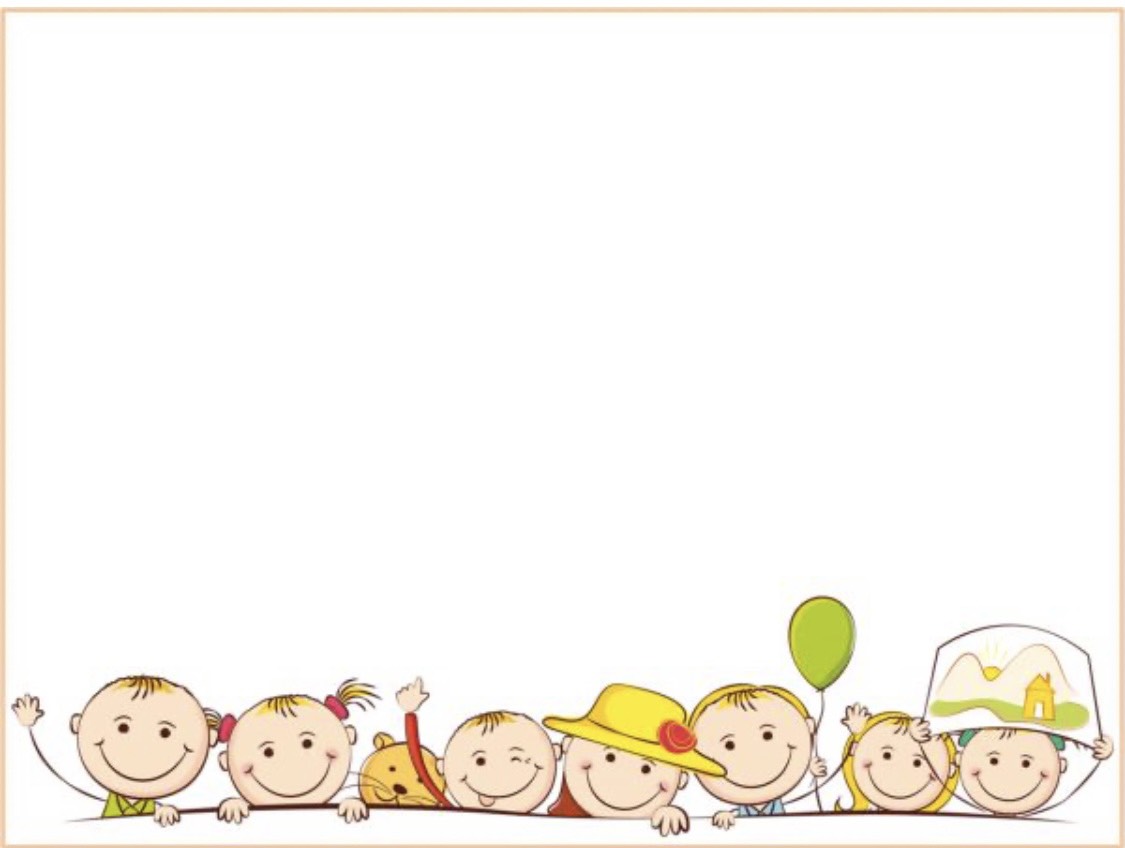 6. Kiến thức giáo viên cần biết
- Phản ứng của giấm và bột backing soda sih ra khí co2 dập tắt lửa.
- 7. Các tài liệu liên quan
-Tham khảo các tài liệu liên quan đến bình chữa cháy.
-Tham khảo video làm binhf chữa cháy trên youtube